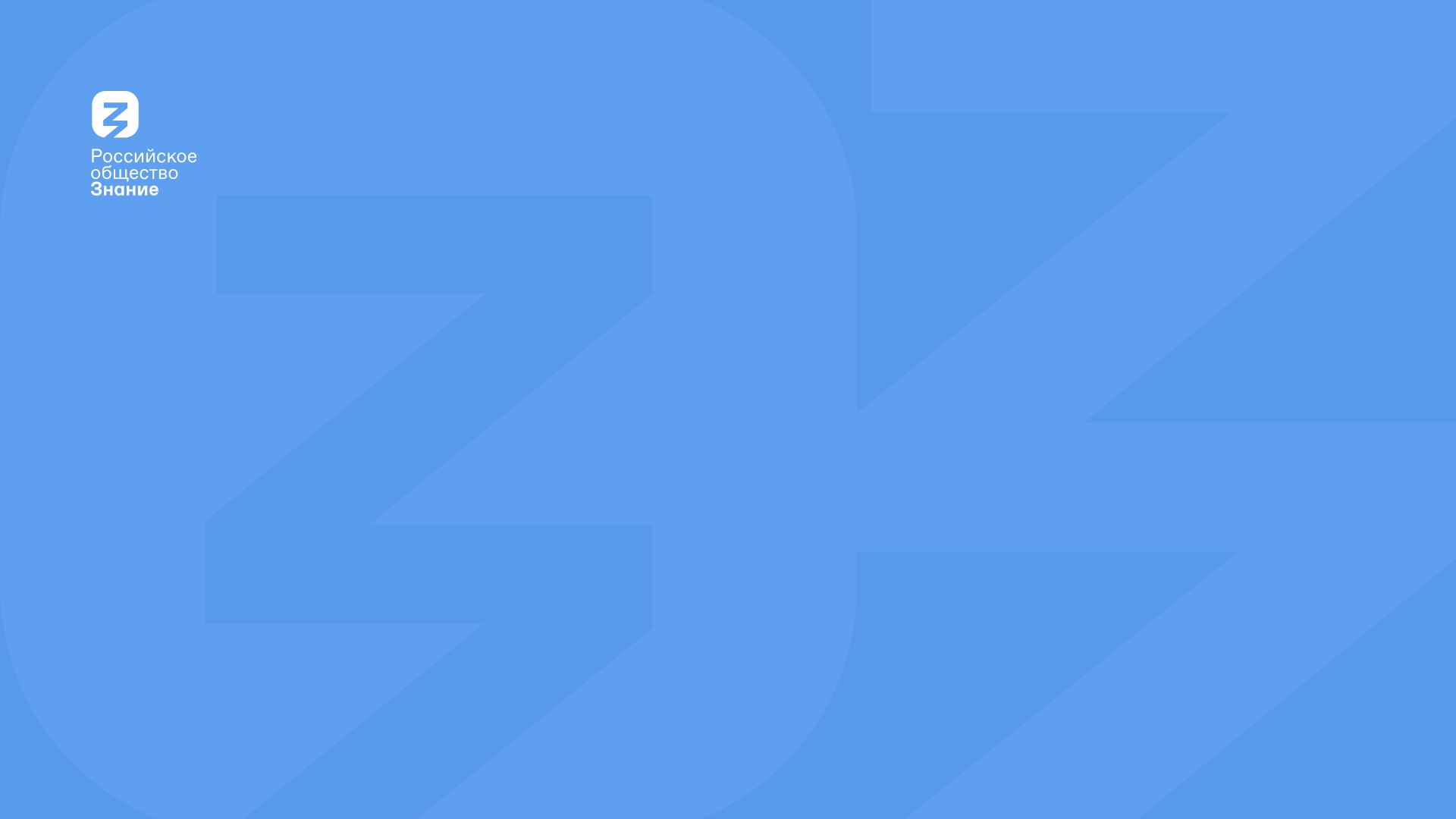 Основы информационной безопасности в сети
Баранова Светлана Вячеславовна
заместитель директора института общественных наук и массовых коммуникаций НИУ БелГУ
19 июля 2023 года, Белгород
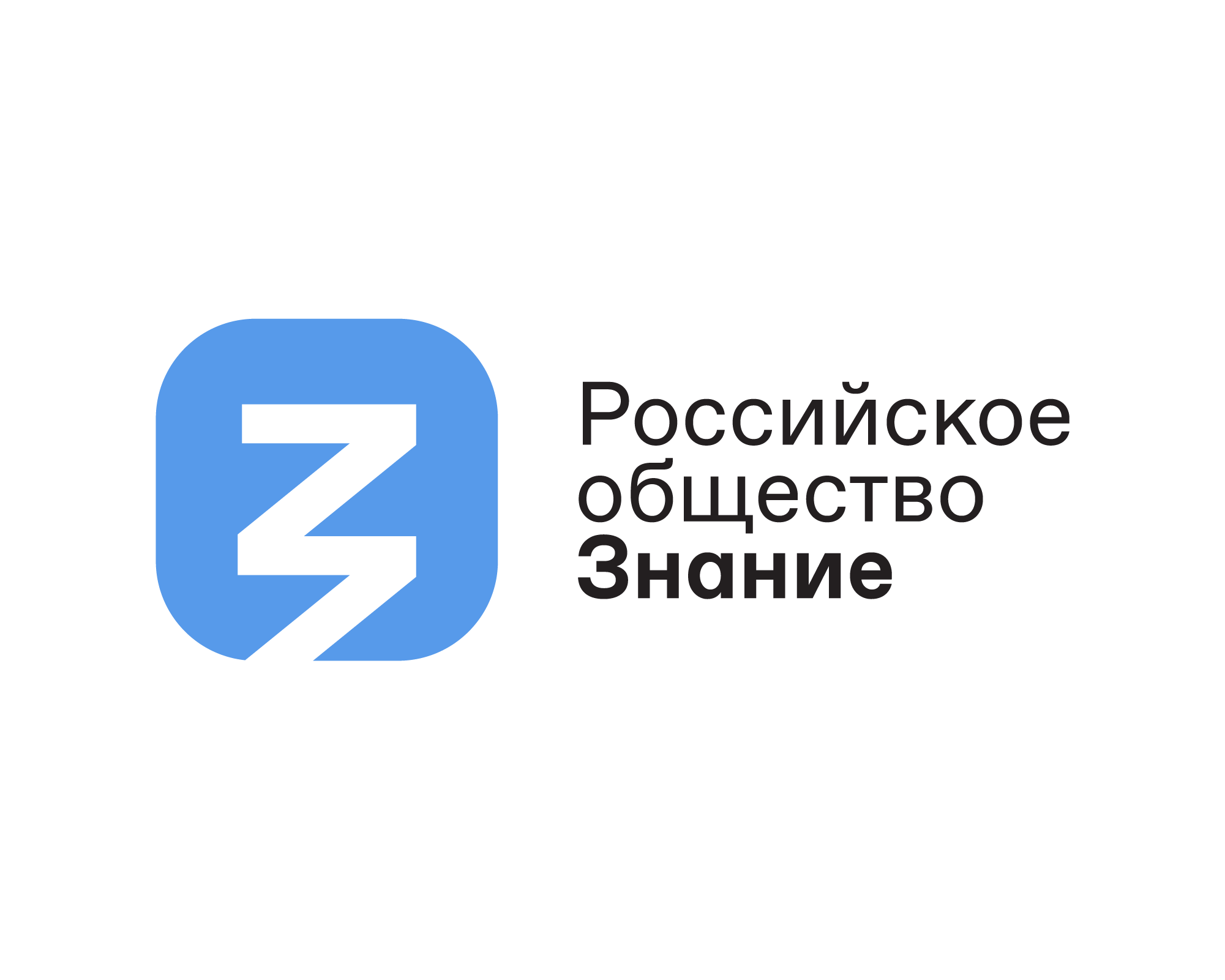 ОСНОВЫ ИНФОРМАЦИОННОЙ БЕЗОПАСНОСТИ В СЕТИ
Сеть – широкое современное понятие, под которым мы чаще всего подразумеваем цифровое информационное пространство, в первую очередь интернет
Каждый из нас взаимодействует с цифровой средой, и с каждым годом погружение становится все более глубоким. Работа, отдых, общение, покупки – теперь все это сферы цифровых коммуникаций.
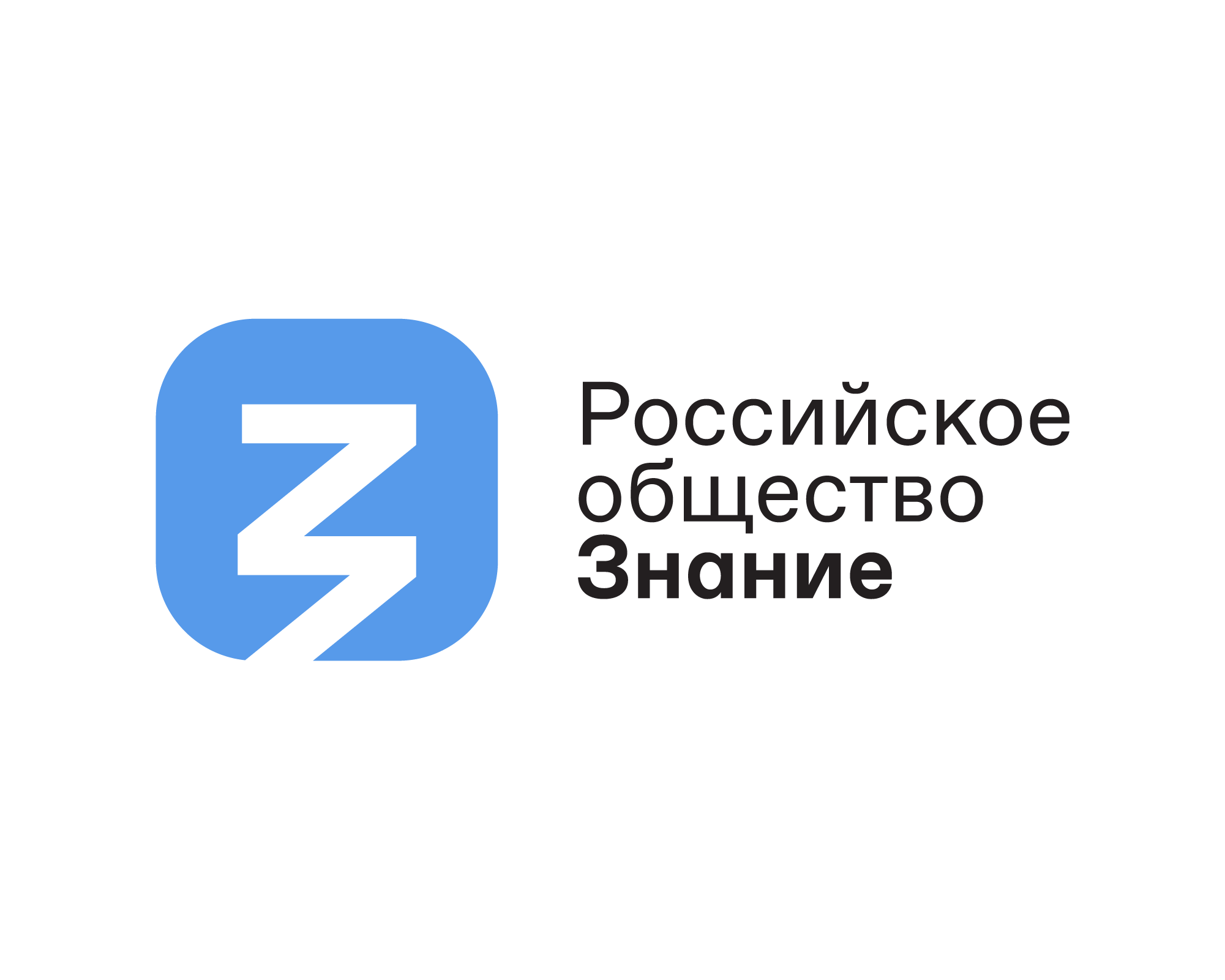 ОСНОВЫ ИНФОРМАЦИОННОЙ БЕЗОПАСНОСТИ В СЕТИ
Первые мобильные телефоны с доступом в интернет и дополнительными функциями, свойственными скорее компьютеру чем телефону назывались КПК. Карманный персональный компьютер. Это значит, что в вашем кармане давно не простое средство связи. Это средство коммуникаций. 
Коммуникации подразумевают, что инициатива может исходить от любого источника – коммуникатора. На вашей стороне – это вы сами. По другую сторону средства связи, дающего вам доступ в сеть – не только тот, кому вы отправляете месседж. Это масса интересантов, готовых воспользоваться вашими персональными данными.
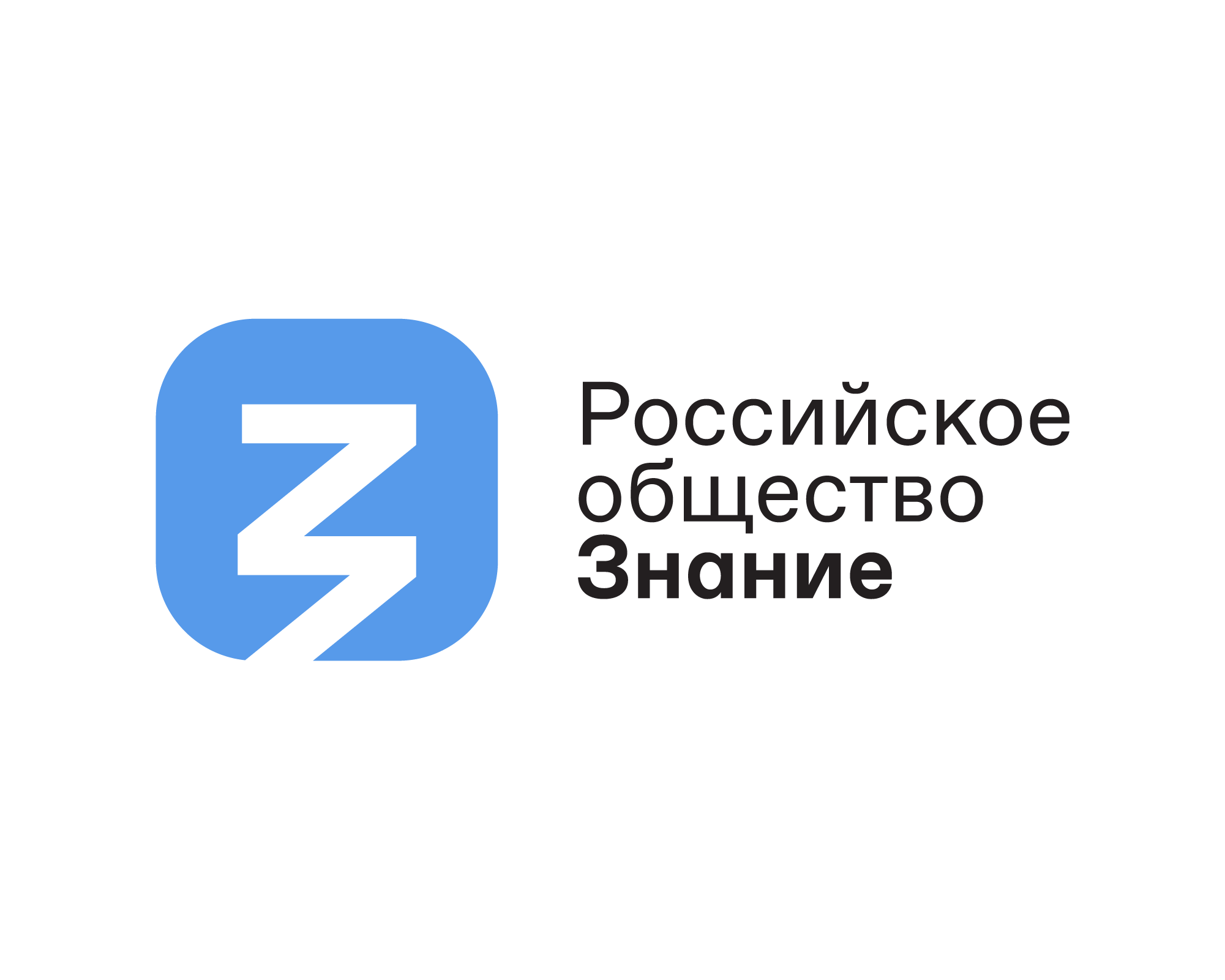 ОСНОВЫ ИНФОРМАЦИОННОЙ БЕЗОПАСНОСТИ В СЕТИ
Кибер-безопасность, понятие, которое дает нам представление о том, какие вредоносные технологии подключены к сети помимо нашего на то желания
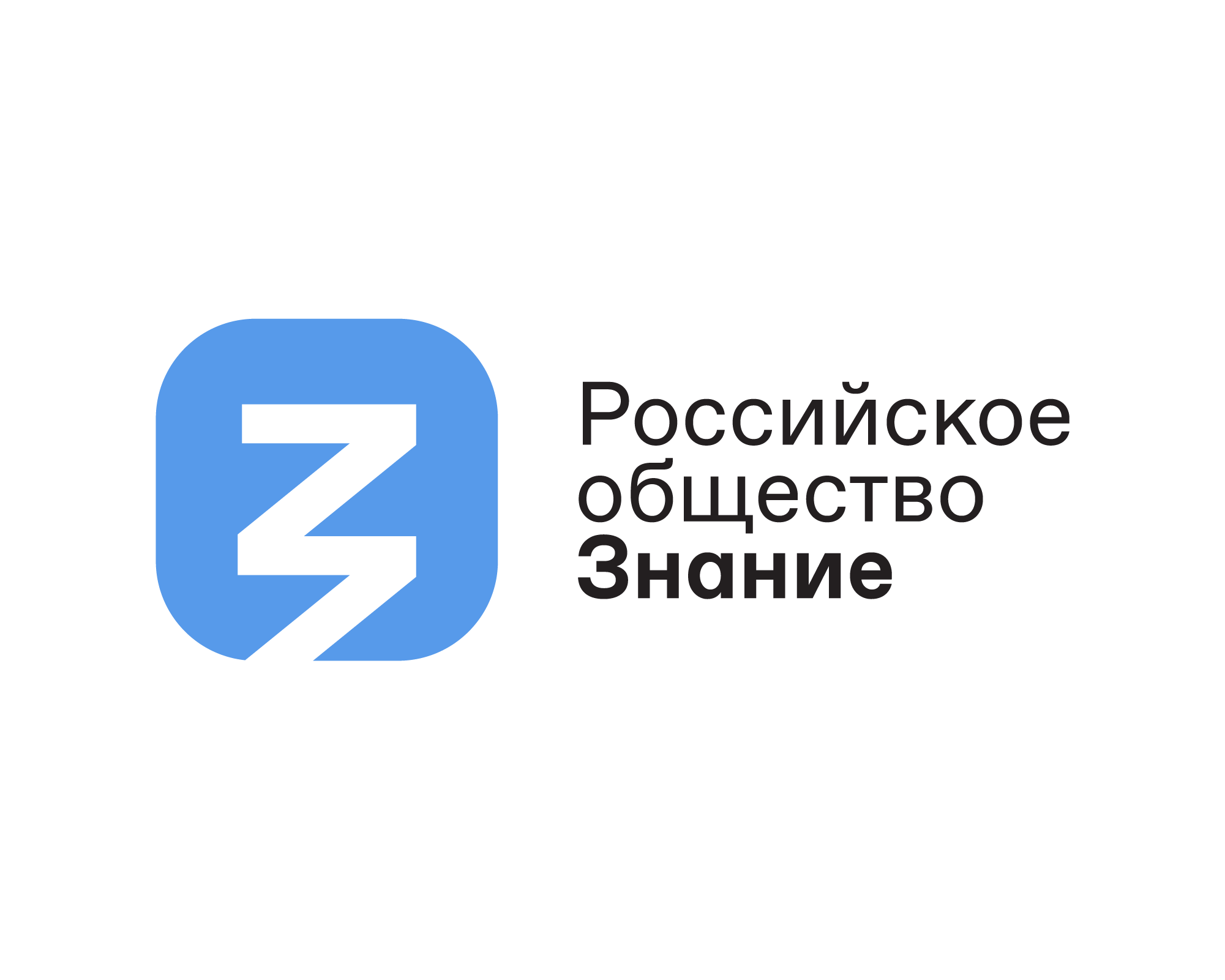 ОСНОВЫ ИНФОРМАЦИОННОЙ БЕЗОПАСНОСТИ В СЕТИ
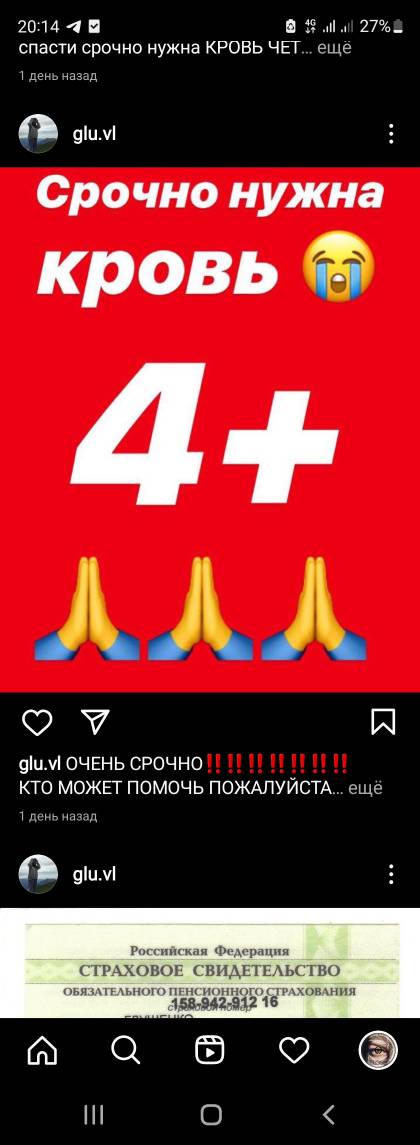 Информационная безопасность – понятие, которое раскрывает «уязвимости» в нашей человеческой природе. Как не стать жертвой социотехники и что такое правильное поведение в сети – одна из актуальнейших проблем современности
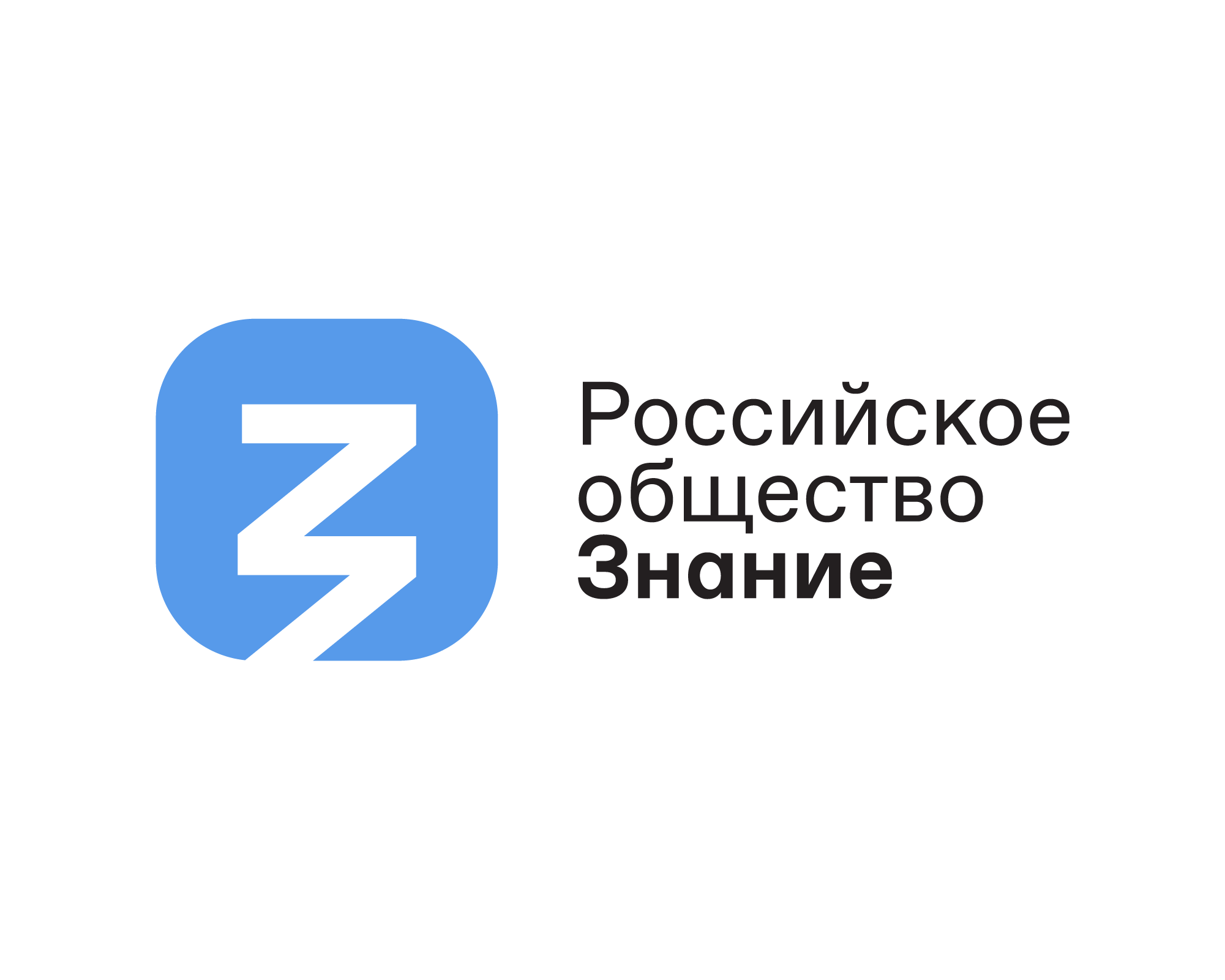 ОСНОВЫ ИНФОРМАЦИОННОЙ БЕЗОПАСНОСТИ В СЕТИ
Каждый день мы становимся объектами цифрового сопровождения. Где-то это происходит по нашей воле, где-то совершенно независимо от нас
Цифровой след. Что это такое? 
Каким образом цифровой след может повлиять на вашу репутацию?
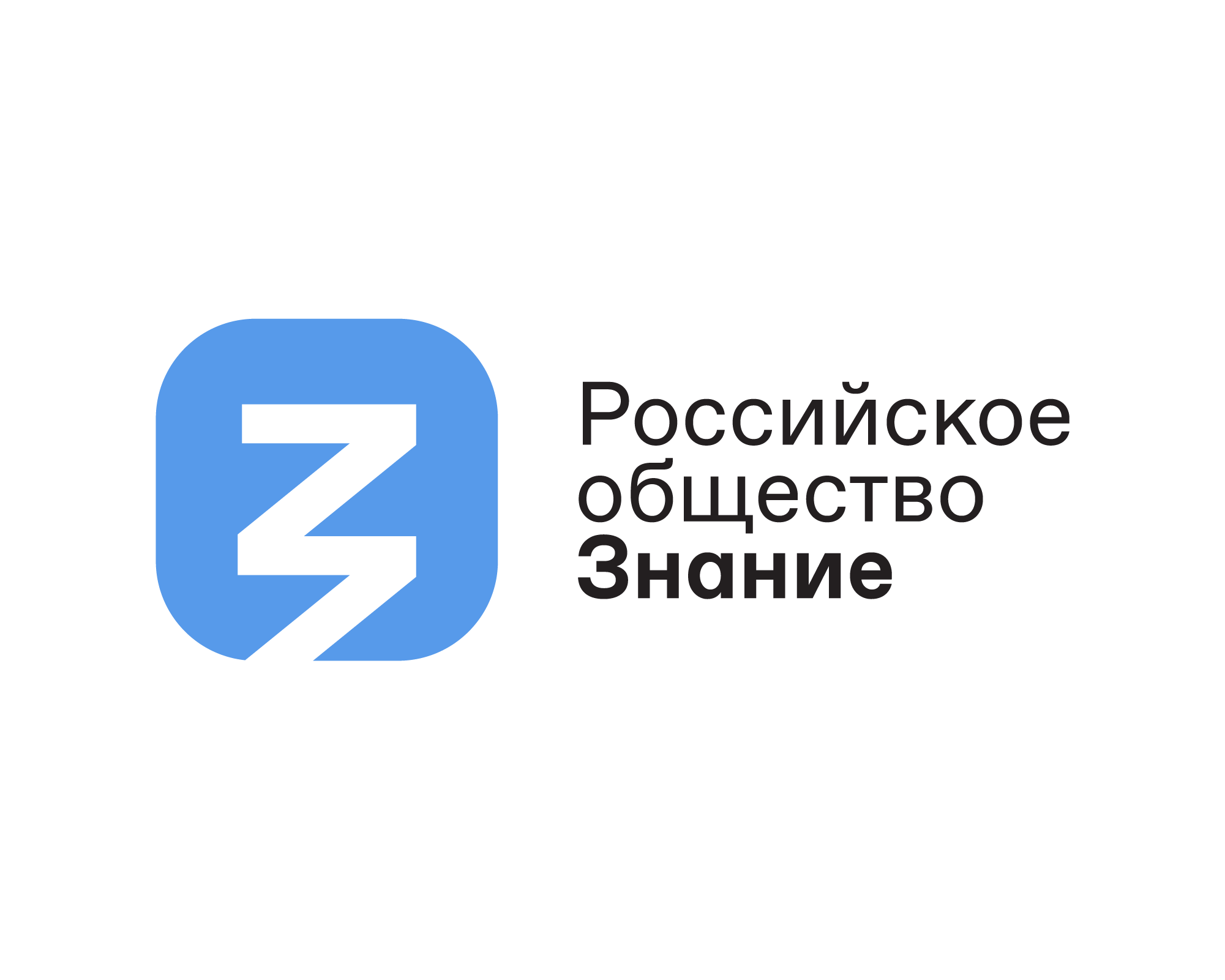 ОСНОВЫ ИНФОРМАЦИОННОЙ БЕЗОПАСНОСТИ В СЕТИ
Основные правила поведения в сети
Разделять личные и служебные аккаунты
Никогда не публиковать фото, которые можно трактовать двусмысленно (даже в шутку)
Как можно меньше репостить, лайкать и комментировать. Помните, вовлеченность в виртуальное общение такой же инструмент монетизации, как и покупка на маркетплейсе, только товаром является ваше внимание.
Если вы пользуетесь каким-либо бесплатным приложением/сервисом – значит товар – это вы (Ашманов)
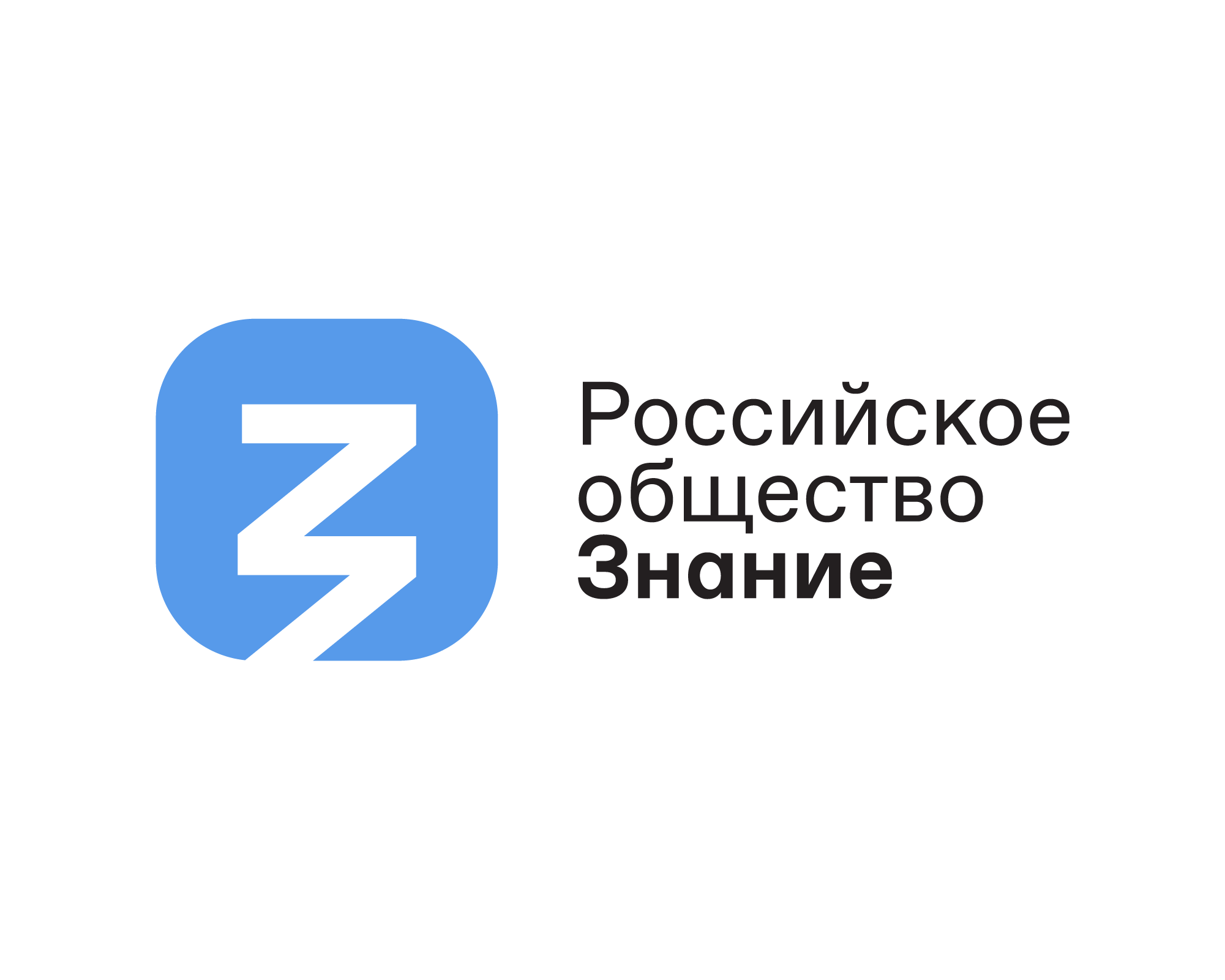 ОСНОВЫ ИНФОРМАЦИОННОЙ БЕЗОПАСНОСТИ В СЕТИ
Профессиональную деятельность освещать в рамках служебной этики (не обсуждать и не оценивать публично коллег, не публиковать документы или их часть, не делать достоянием общественности факты или документы, которые могут нести в себе секретную служебную информацию) Внимательно еще раз прочтите свой трудовой договор – в нем как правило эти требования указаны.
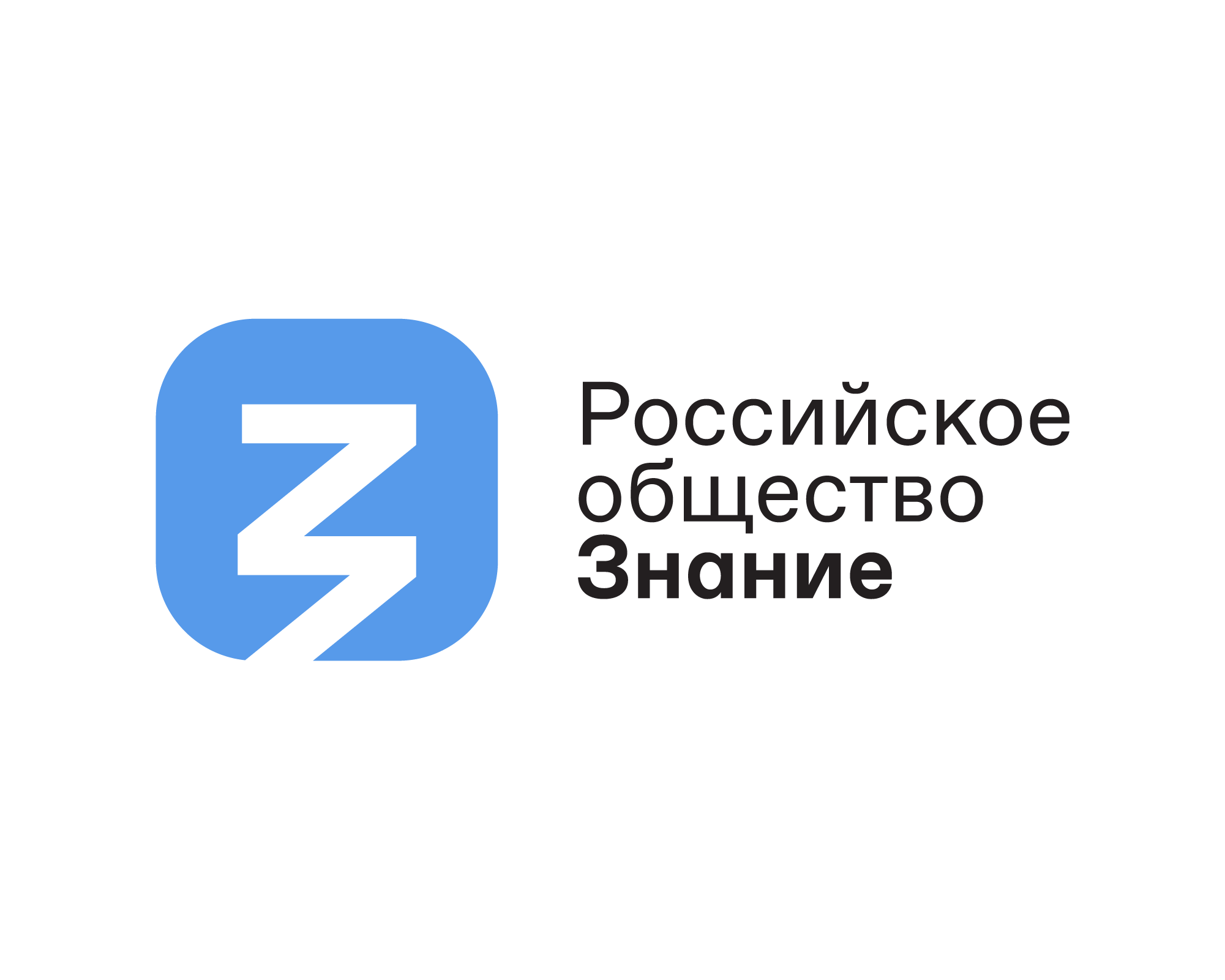 ОСНОВЫ ИНФОРМАЦИОННОЙ БЕЗОПАСНОСТИ В СЕТИ
Государство четко регламентирует действия в сети. Какие платформы являются дружественными и на каких основаниях в число недружественных попали известные нам социальные сети.
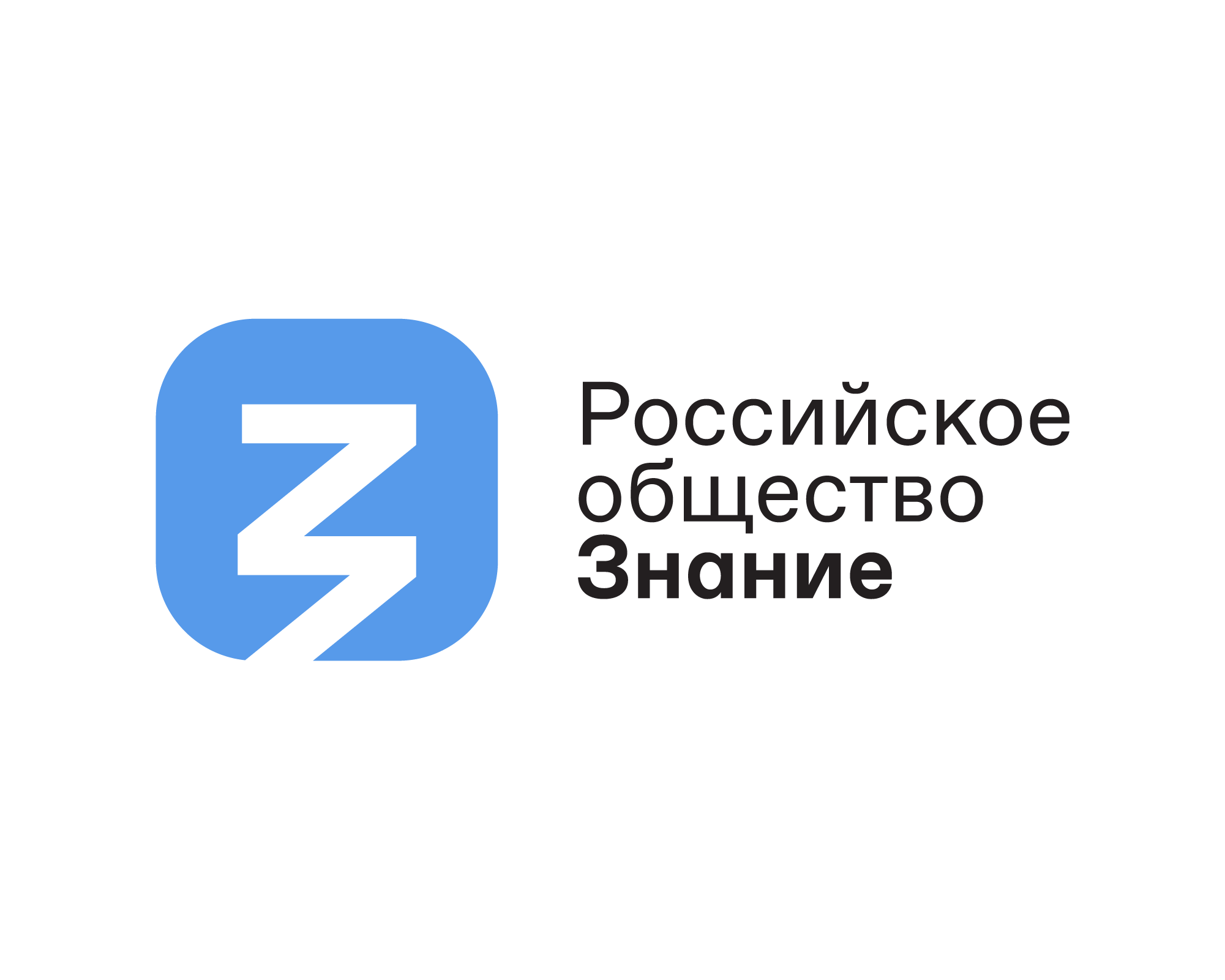 ОСНОВЫ ИНФОРМАЦИОННОЙ БЕЗОПАСНОСТИ В СЕТИ
Не делайте в Сети ничего такого, чего не стали бы делать в жизни. Ваш сетевой образ, особенно если вы госслужащий – публичный с того момента, как вы опубликовали первую фото или сделали первый комментарий. Необходимо не забывать, что сеть – это дикие джунгли, и в ней есть и хищные звери, и охотники, и их жертвы. Вырванные из контекста слова, изображения, видео – могут создать совершенно неприглядный образ, который навсегда останется в сети.
Есть механизмы удаления недобросовестной и порочащей информации, но они очень неэффективны.
ОСНОВЫ ИНФОРМАЦИОННОЙ БЕЗОПАСНОСТИ В СЕТИ
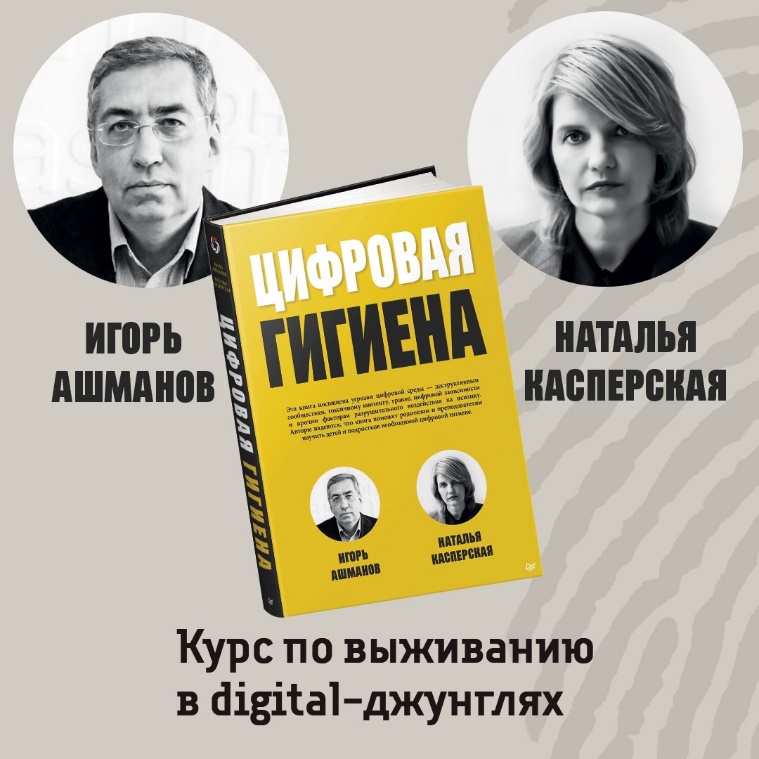 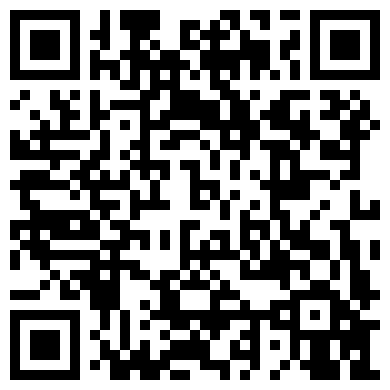 Спасибо за внимание!
В лекции использованы сведения из книги Игоря Ашманова «Цифровая гигиена», 2021 год